Phase Change Graph
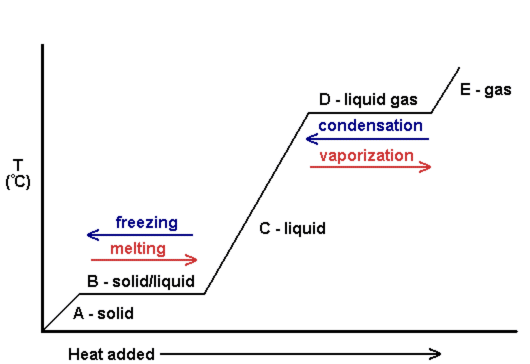 Julia Schoenewald
Explanation: page 403
Picture: page 523
Kinetic Energy is added to a liquid causing the temperature to rise
Eventually a phase change occurs and you observe a plateau 
During a phase change the temperature remains constant
Phase changes include melting, freezing, evaporation, and condensation
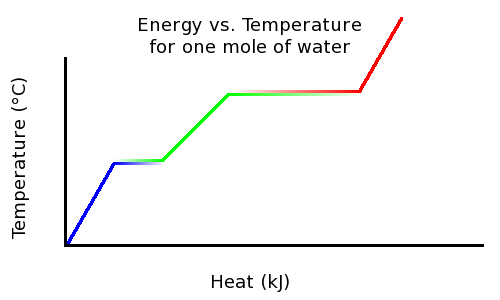 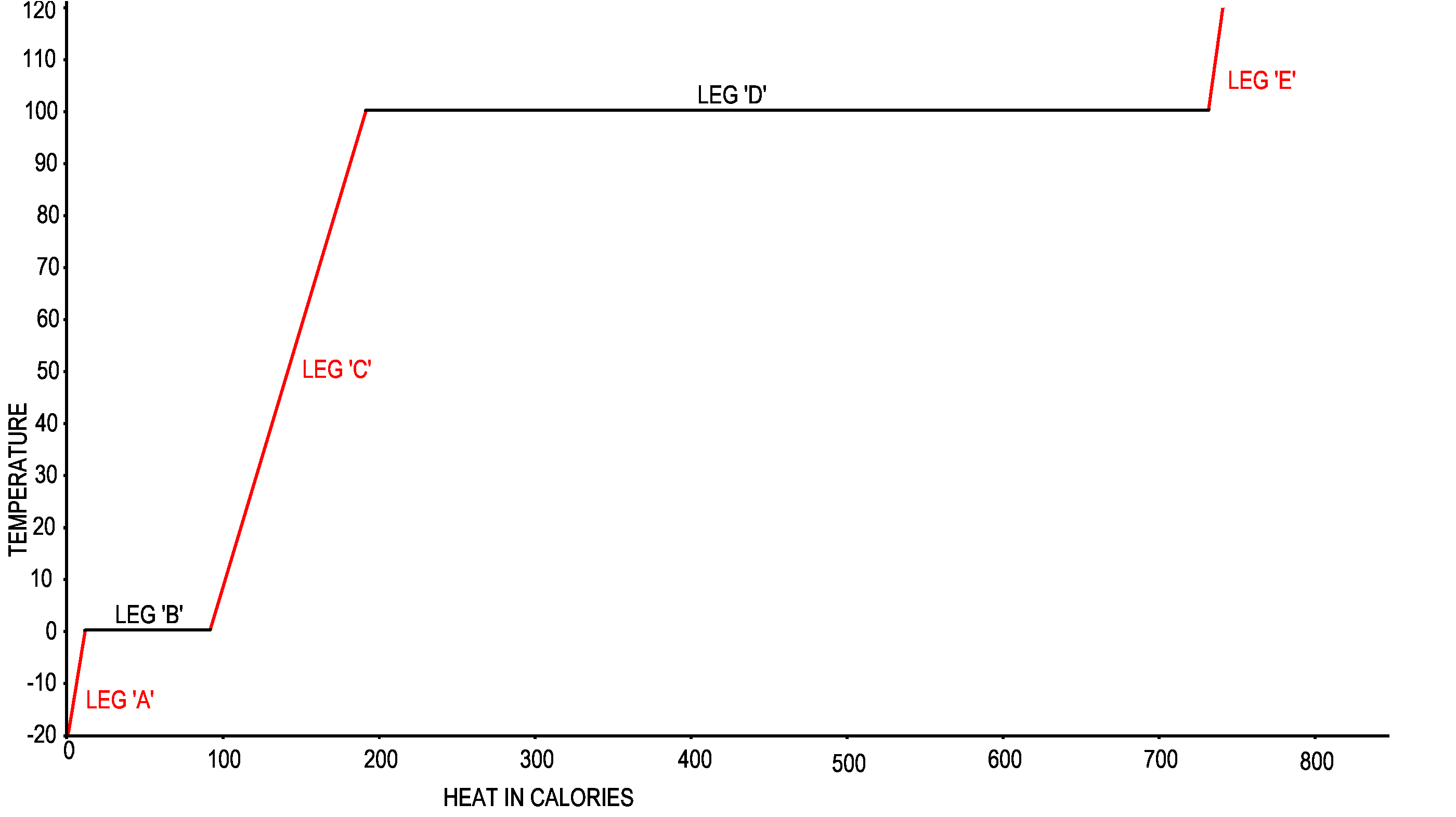 Where does the diagram first plateau and why?
What is happening to the kinetic energy in Leg C?
Where does the diagram plateau again and why?
Answers
It plateaus at 0⁰C because a phase change is a occurring. Either freezing or melting is happening at this temperature. During a phase change the temperature doesn’t change.  

During Leg C more kinetic energy is being added to the liquid causing the temperature to rise. 

It plateaus at 100⁰C because there is a phase change. Evaporation or condensation is occurring at this temperature. During a phase change the temperature doesn’t change.
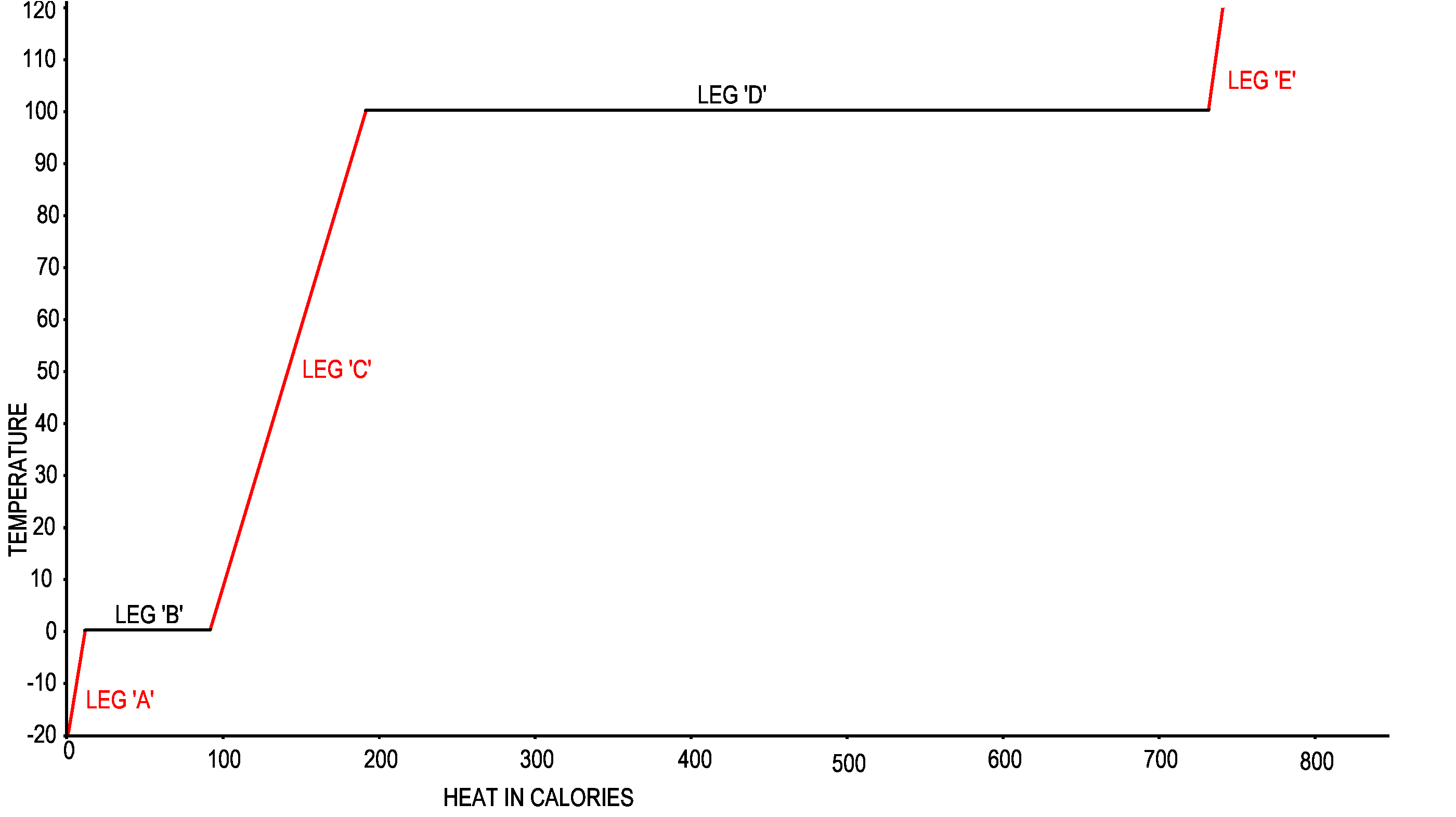 Phase Changes
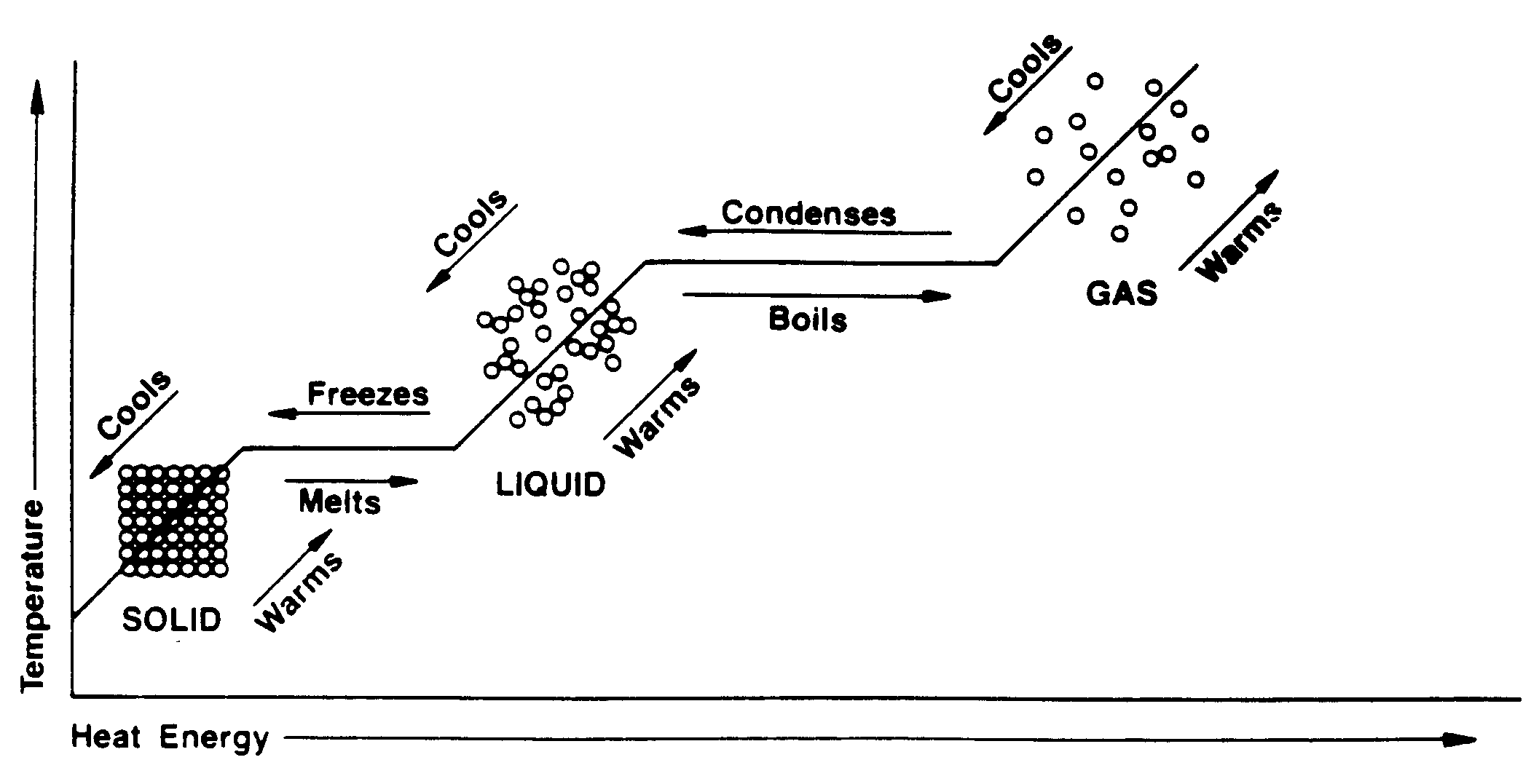